SOCOTECO II Value Chain Analysis
Firm Infrastructure: 	Decentralized Management of Business Units | Very strong cooperative culture| Very Lean Structure
HR Management : 	Continues Training Program for Engineers and Non-engineers | Better rewards & healthier Health-care programs | Friendly & cooperative labor relations
Support Activities
Technology Dev. : Integrate Information Systems for faster electric services thru LAN/WAN  | GIS (geographic information system)| SCADA (supervisory control and data acquisition)
Procurement : Use e-procurement for cheaper and faster communication with supplier
Design & build TD facilities
Determine total power  demand
Buy power from 
NPC/NGCP
Distribute to consumers
Bill customers  & collect payment for power used
Pay NPC / NGCP
Primary Activities
About your electricity supply
Member- Consumers
Generation & Transmission
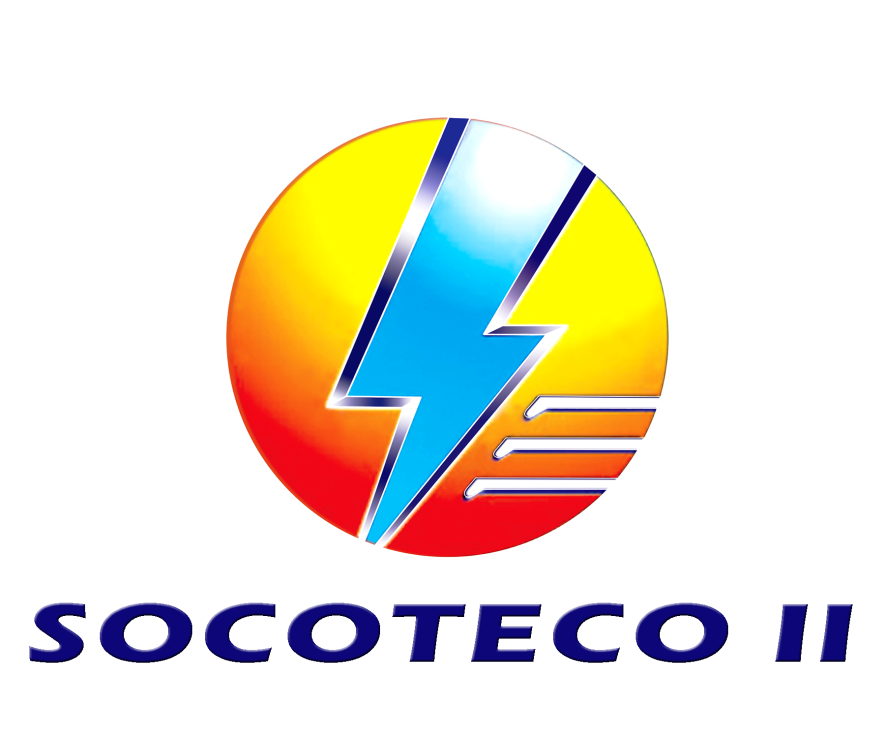 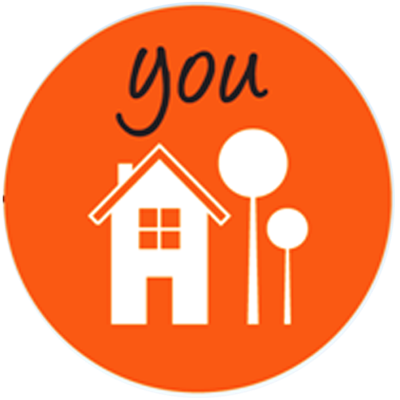 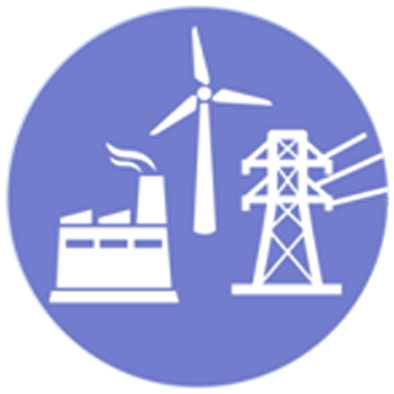 OUR ROLE
SOCOTECO II is an essential services provider.  We own and maintain 
the poles, wires, meters and equipment that deliver electricity to you.
WE MANAGE
Electricity supply during emergencies and bad weather.
WE RESTORE
Power outage as quickly as possible
WE PROVIDE
A safe and reliable electricity supply. SOCOTECO II is among the most reliable  distributors in Region XII.
WE MAINTAIN
The equipment that delivers electricity and the meters at your premises
3 Industry Players of the Electric Utility Value Chain
Generation
Transmission
Distribution
Generation
Transmission
Distribution
Consumers
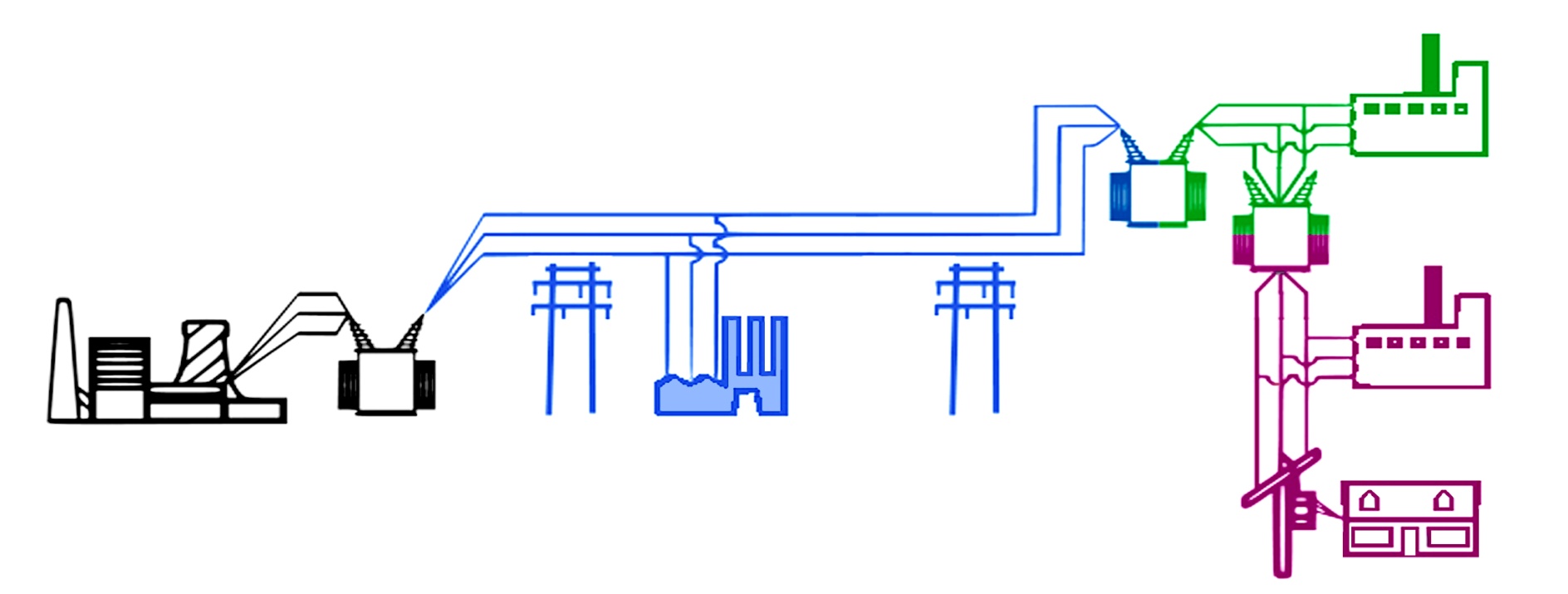 Subtransmission-connected customer
34.5 kV, 46 kV, 69 kV
National Grid Corporation of the Philippines (NGCP)
National Power Corporation (PNC)
Generates power And delivered over 
the regional power grid.
Distribution
Substation Step-down Transformer
Substation
Step-down
Transformer
Distribution-connected customer
4.2 kV, 12.5 kV, 13.8 kV
Transmission-connected customers
Substation
Step-up
Transformer
Distribution-connected customer
120V & 240V